Year 9  Food Preparation and Nutrition – Knowledge Organiser  LP1.    Skills Focus Module
Science of bread making
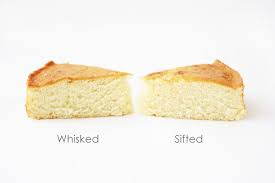 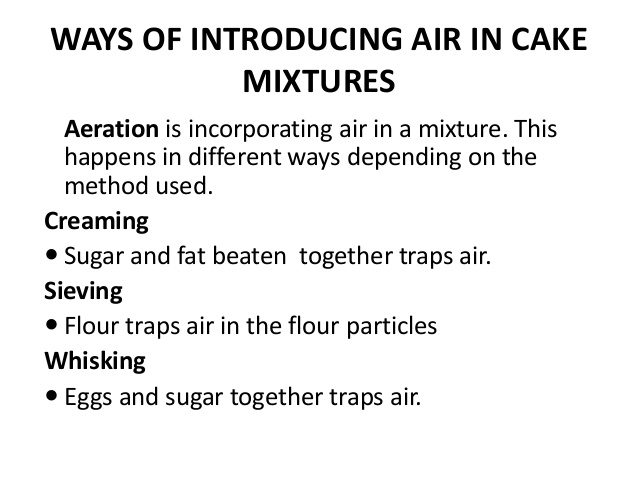 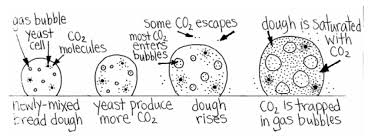 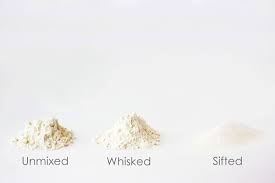 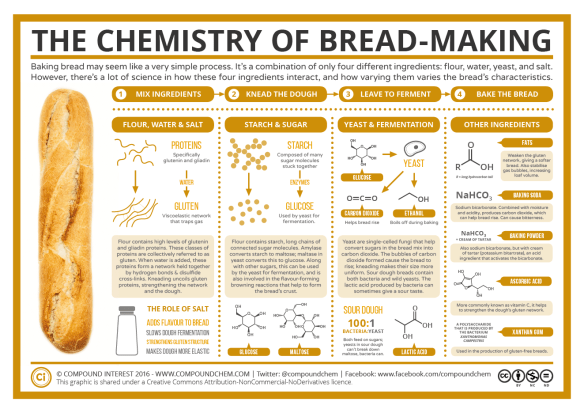 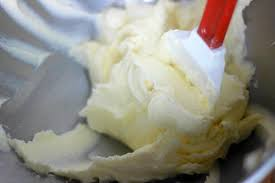 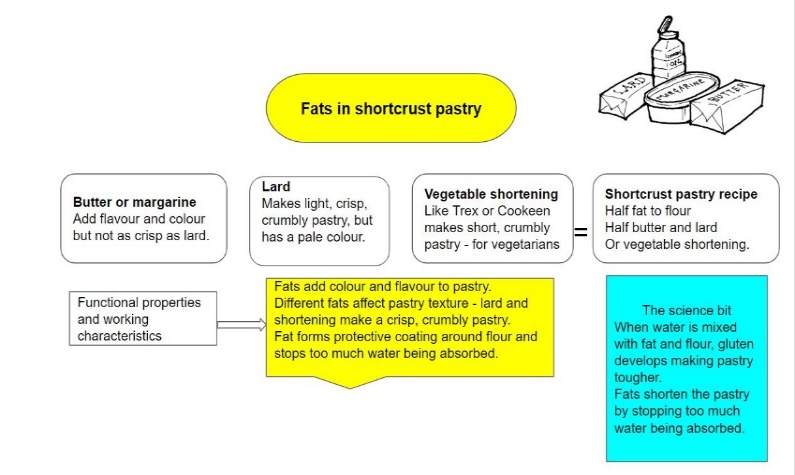 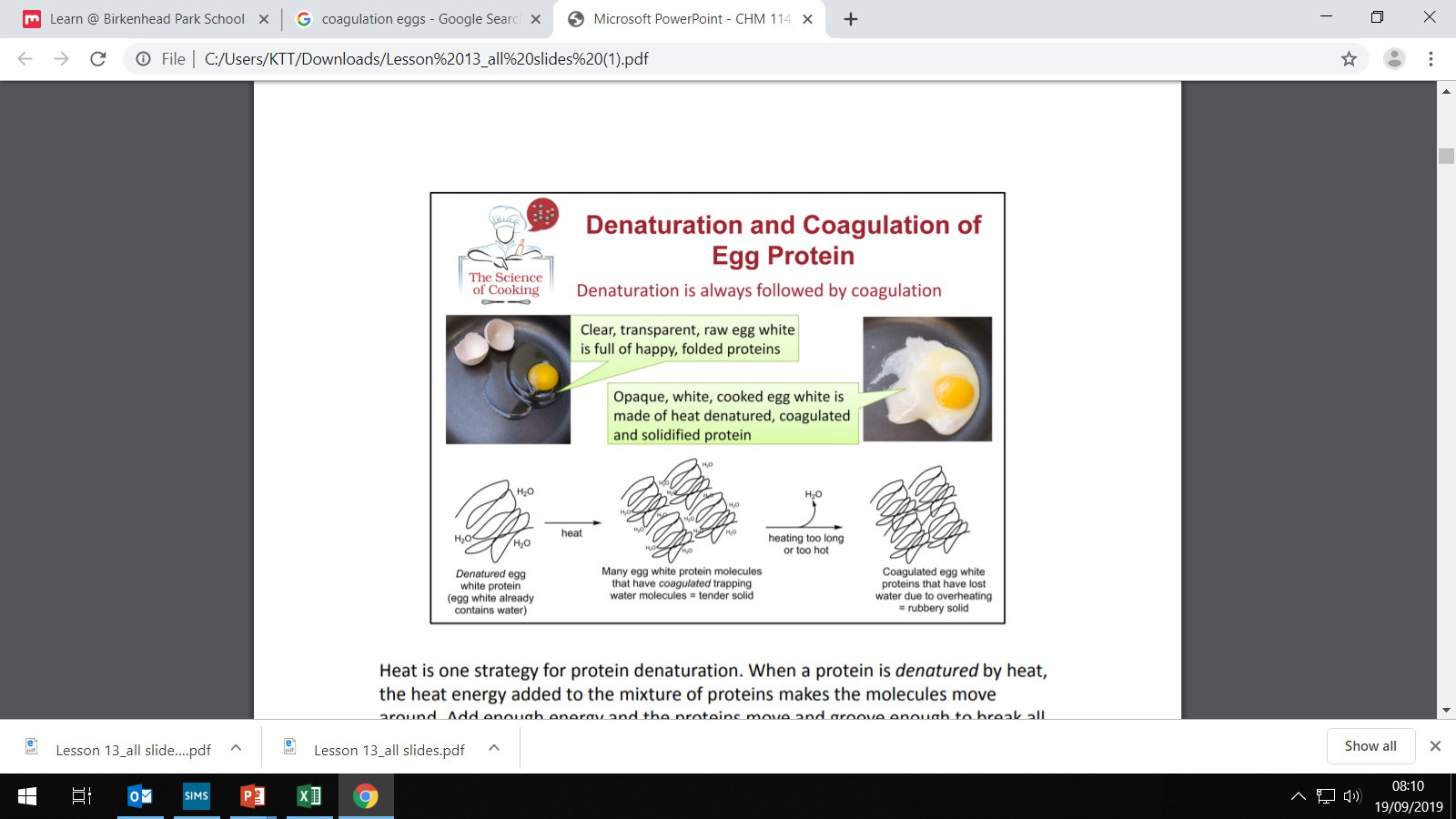 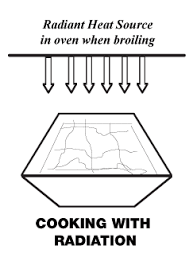 Reduction is performed by simmering or boiling a liquid such as stock, fruit or vegetable juices, wine, vinegar, or a sauce until the desired concentration is reached by evaporation. This is done without a lid, enabling the vapour to escape from the mixture.
Gelatinisation – starch based sauce
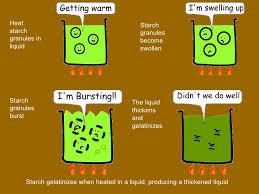 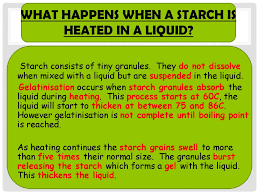 Laminated dough is a culinary preparation consisting of many thin layers of dough separated by butter, produced by repeated folding and rolling. Such doughs may contain over eighty layers.
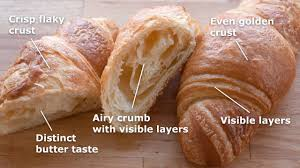 Wider thinking/further reading:
www.foodafactoflife.org.uk
[Speaker Notes: ++]
Year 9  Food Preparation and Nutrition – Knowledge Organiser  TERM 1
Macronutrients and micronutrients
There are 5 main groups of nutrients. These 5 groups can be divided into 2 groups 
Macronutrients which are needed by the body in large amounts. 
Micronutrients which are needed by the body in small amounts.
RESTAURANT STAFF
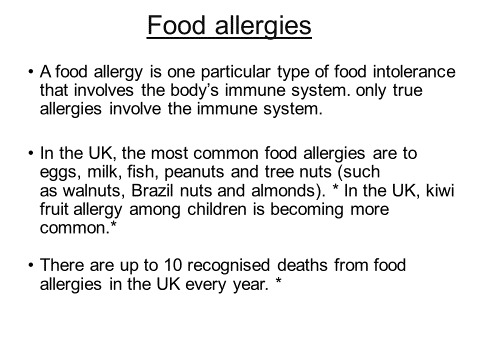 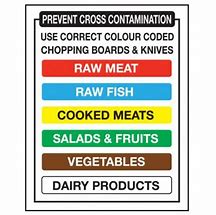 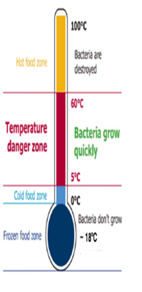 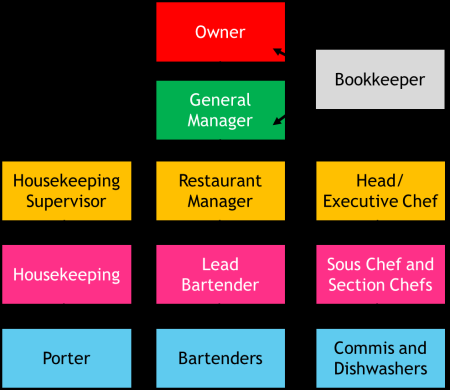 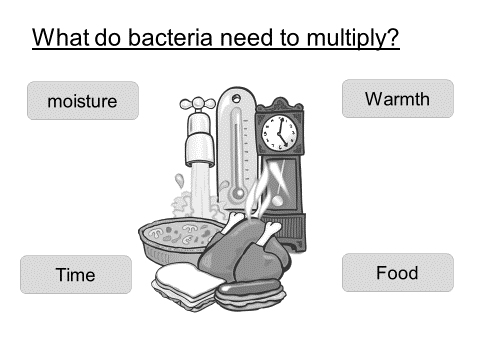 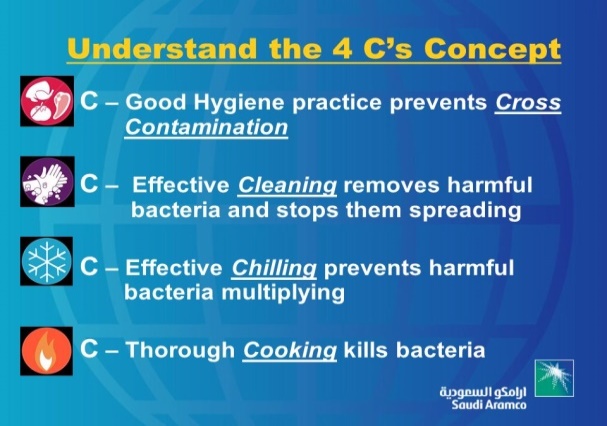 You should store meat and poultry on the bottom shelf of the fridge to prevent liquid dripping on to other food. Store in a clean, sealed container. Keep cooked and raw meats separate to avoid cross contamination. The fridge temperature should be between 1 and 4 degrees Celsius.
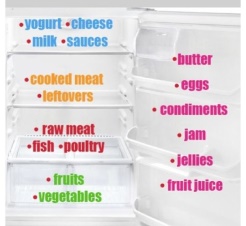 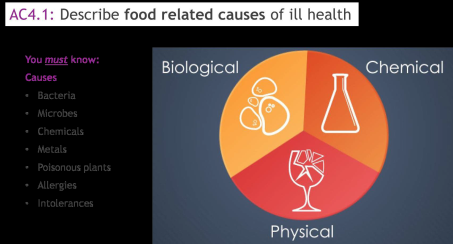 Wider thinking/further reading:
www.foodafactoflife.org.uk
www.wjec.co.uk/qualifications/hospitality-and-catering
www.food.gov.uk
Food Hazards
[Speaker Notes: ++]